T.C İnkılap Tarihi Ve AtatürkçülükÖzet
Arif ÖZBEYLİ
www.tariheglencesi.com
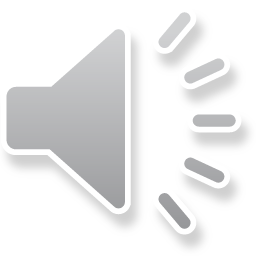 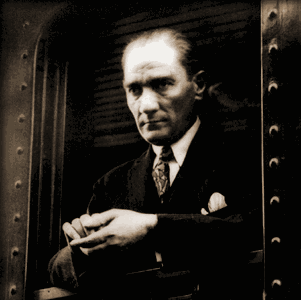 www.tariheglencesi.com
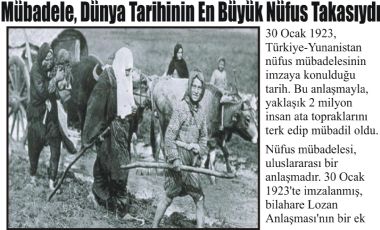 www.tariheglencesi.com
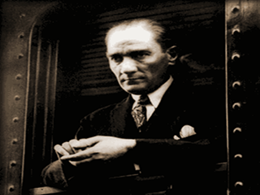 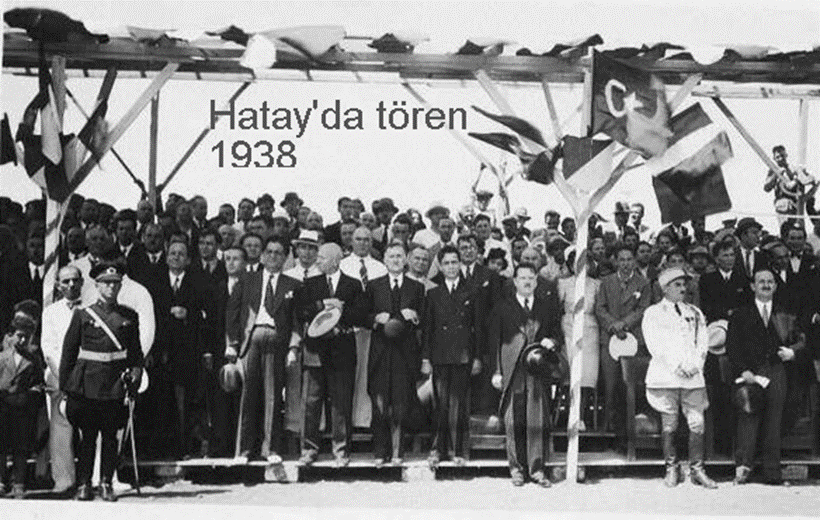 www.tariheglencesi.com
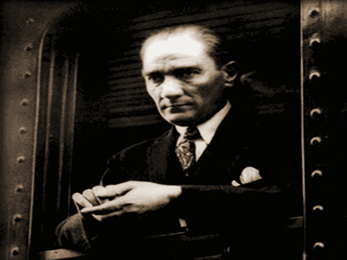 www.tariheglencesi.com
tariheglencesi
Kanalımıza abone olup, destek olabilirsiniz.